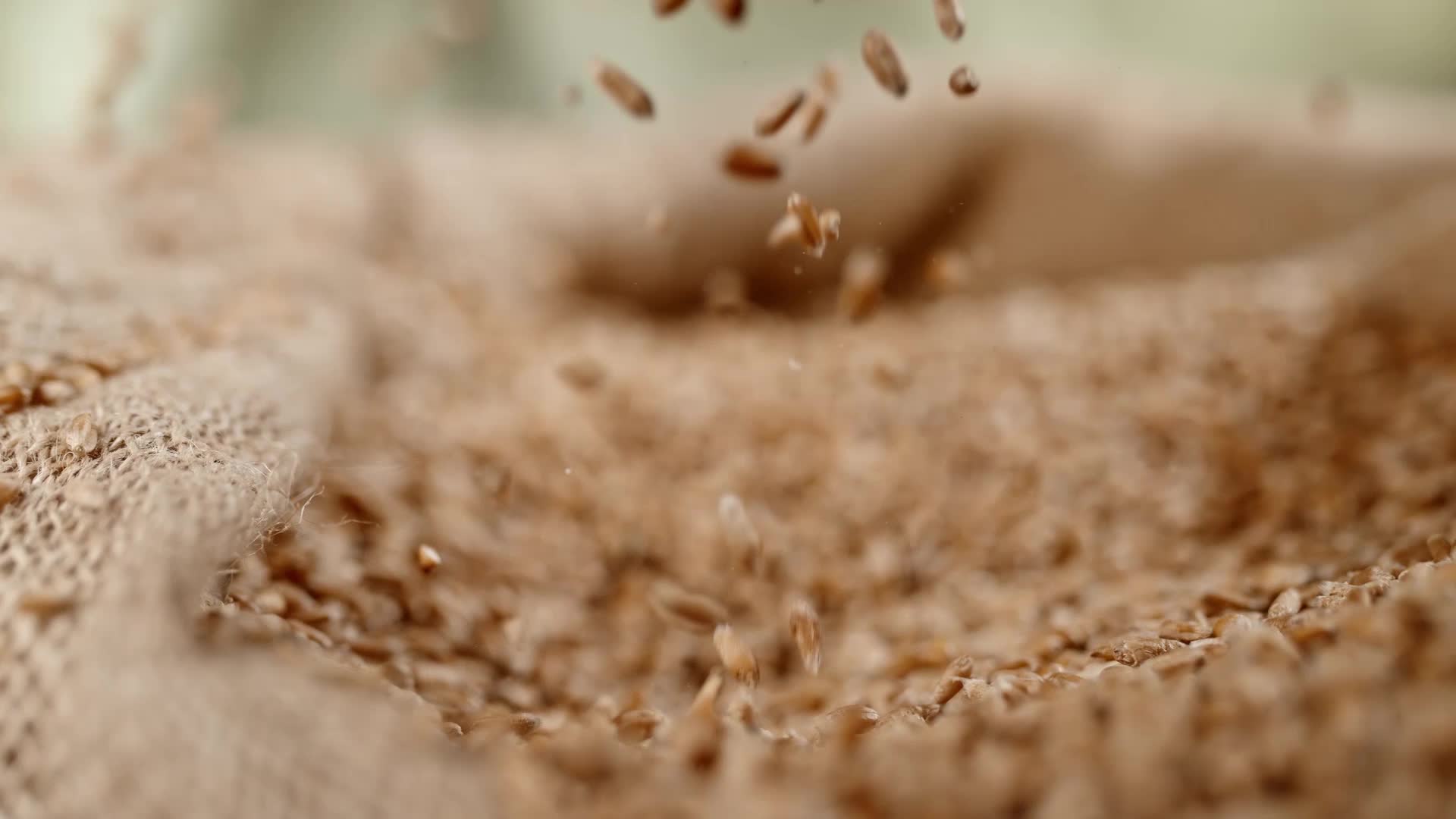 Nullarbor Fibre: 
rayon made from biomass by Nullarbor Fibres
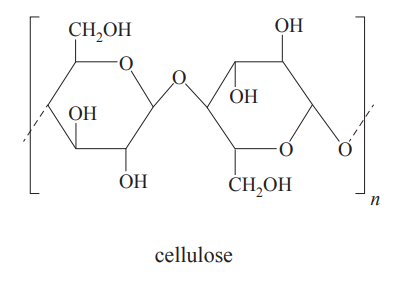 Rayon

Rayon is made from pulped cellulose. It is  
    a popular fibre, also referred to as viscose.

Cellulose is a natural polymer made from 
     glucose monomers as shown below.

The key to rayon production is sourcing the 
     cellulose required.
glucose
glucose
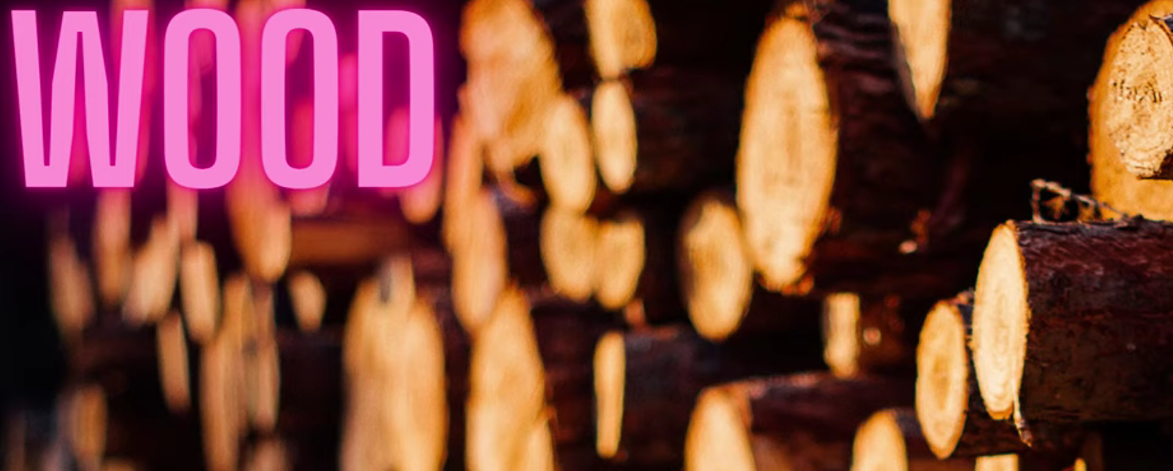 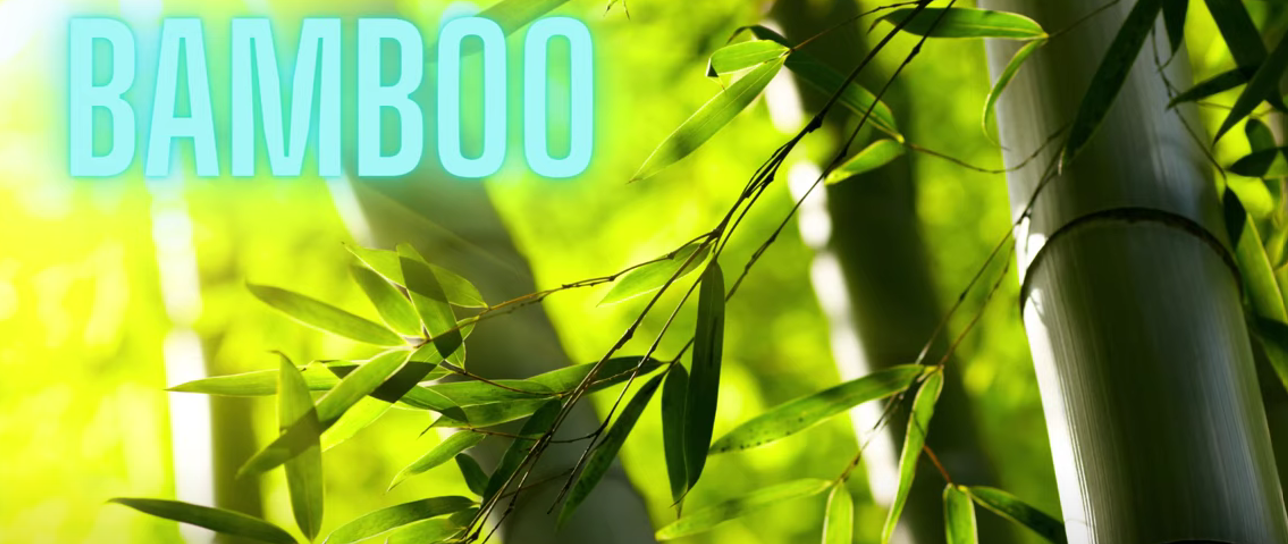 Traditional rayon production uses one of these 3 sources of cellulose –
 bamboo
timber or 
cotton.

The widespread use of these three raw materials leads to various stresses on water supplies and arable land.
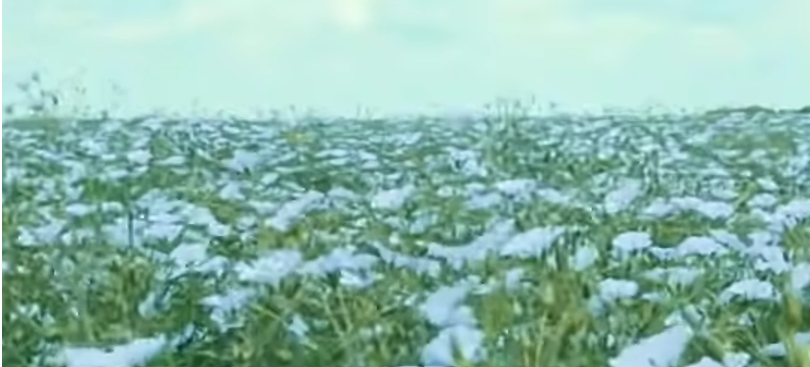 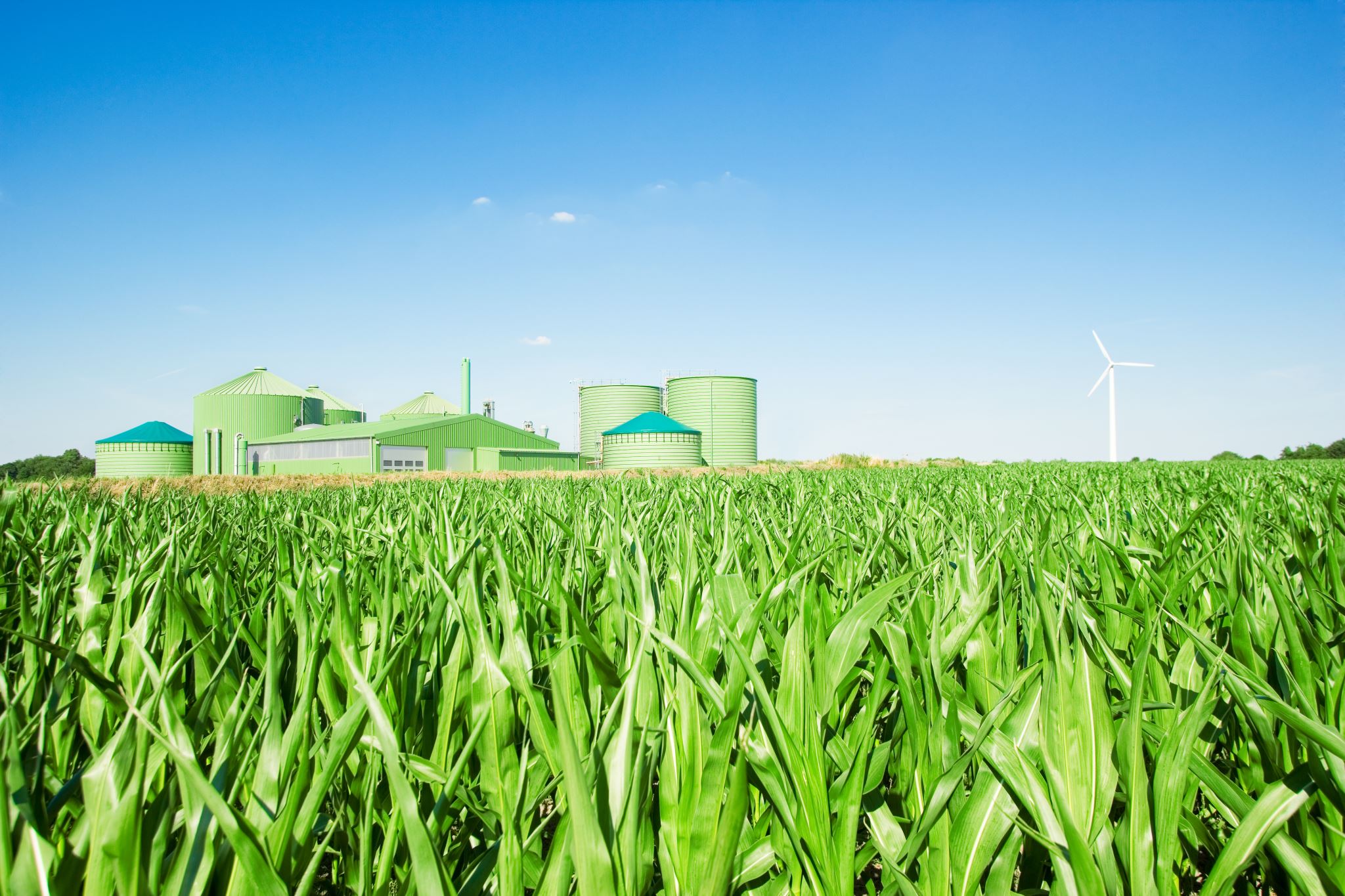 Nanollose has taken a new approach to rayon production by using biomass as a source of cellulose, a waste material in place of an important resource.
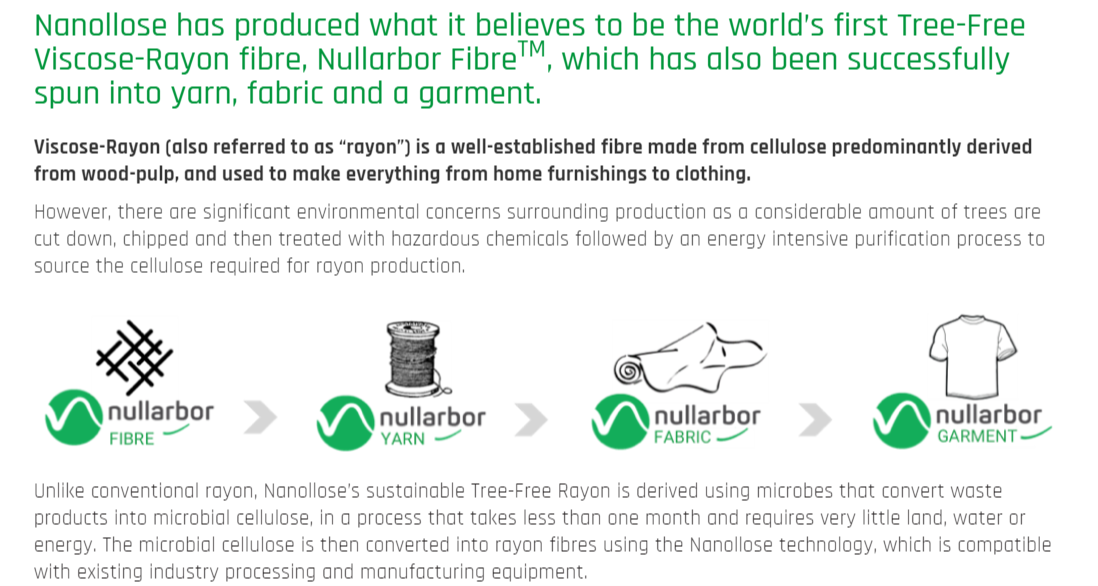 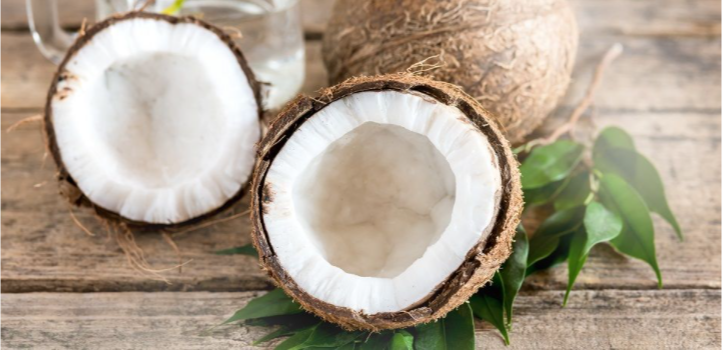 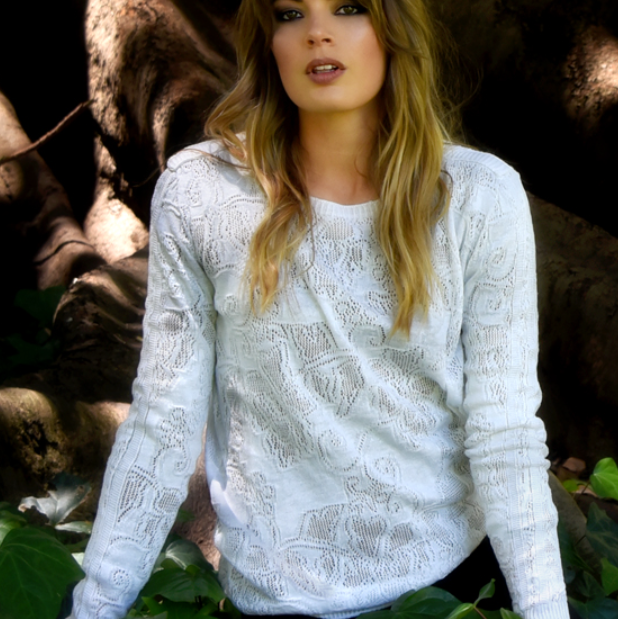 Coconut waste to cellulose to rayon
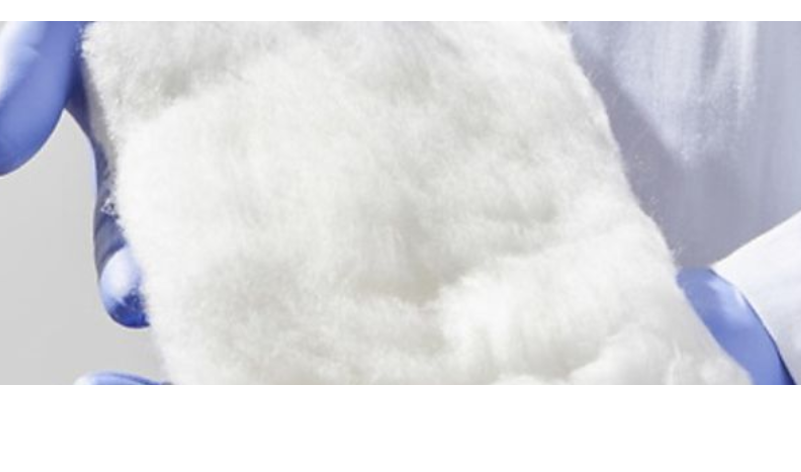 Nanollose is using waste from the coconut industry as the source of cellulose
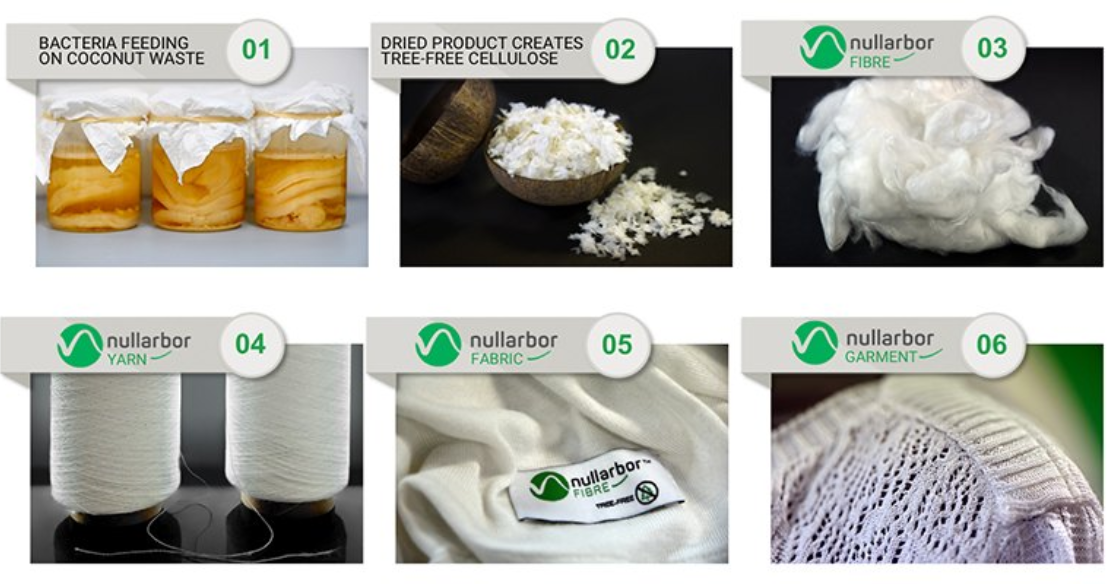 https://nanollose.com/media/videos/